Социальная защита работников и финансовое обеспечение мероприятий по улучшению условий труда
1
Основные законодательные и иные нормативные документы
Трудовой кодекс РФ;
ПП  Российской  Федерации от 30 мая 2012 года № 524 
 «Об утверждении Правил установления страхователям скидок и надбавок к страховым тарифам на обязательное социальное страхование от несчастных случаев на производстве и профессиональных заболеваний»;
Федеральный закон № 125-ФЗ от 24.07.1998 г. «Об обязательном социальном страховании от несчастных случаев на производстве и профессиональных заболеваний»;
ПП от 16 октября 2000 г. № 789 «Об утверждении правил установления степени утраты профессиональной трудоспособности в результате несчастных случаев на производстве и профессиональных заболеваний»;
  Приказ N 580н Минтрудсоцразвития РФ от 10.12. 2012 г. 
 «Об утверждении правил финансового обеспечения предупредительных 
 мер по сокращению производственного травматизма и профессиональных  заболеваний работников и санаторно-курортного лечения работников, занятых
на работах с вредными и (или) опасными производственными факторами».
1
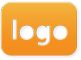 Федеральный закон от 24.07.98 № 125-ФЗ 
«Об обязательном социальном страховании  от несчастных случаев на производстве и профессиональных заболеваний»
Федеральный закон от 24.07.98 № 125-ФЗ 
«Об обязательном социальном страховании  от несчастных случаев на производстве и профессиональных заболеваний»
Обеспечение социальной защиты застрахованных 
и экономической заинтересованности субъектов 
страхования в снижении профессионального риска;
ЗАДАЧИ обязательного социального страхования 
от несчастных случаев на производстве и профессиональных заболеваний
-Возмещение вреда, причиненного жизни и здоровью
застрахованного путем предоставления 
застрахованному в полном объеме всех необходимых 
видов обеспечения по страхованию, в том числе 
оплату на медицинскую, социальную и 
 профессиональную реабилитацию
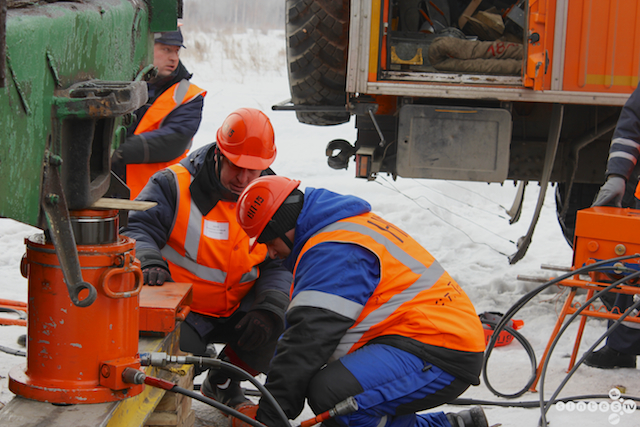 - Обеспечение предупредительных мер по сокращению производственного травматизма и  
профессиональных заболеваний
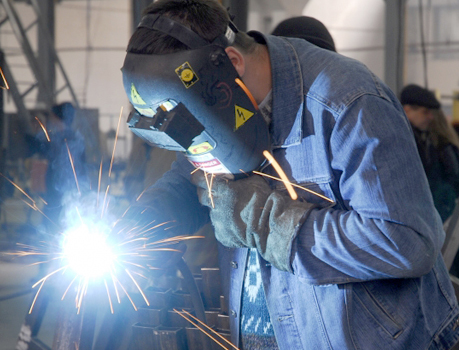 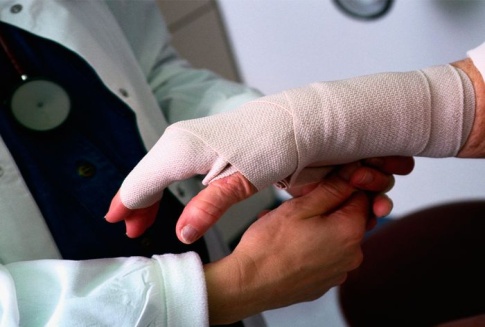 3
Лица, подлежащие обязательному социальному страхованию от несчастных случаев на производстве и профессиональных заболеваний
4
Виды обеспечения по социальному страхованию
Получает у работодателя

При задержке страхователем производимых 
им выплат пособий по временной нетрудоспособности, назначаемых в связи со страховым случаем, более чем на один календарный месяц указанные выплаты по заявлению застрахованного производятся страховщиком. п.9 № 125-ФЗ от 24.07.1998
Получает в отделении ФСС РФ
5
Особенности определения расходных обязательств Фонда перед пострадавшими от несчастных случаев на производстве и профзаболеваний 
 Ст. 11 Федерального закон от 24 июля 1998 года  №125-ФЗ
Единовременные  страховые выплаты производятся:
 - в случае смерти застрахованного  1 млн. руб.;
 -при установлении 100% стойкой утраты профессиональной трудоспособности – 90401,9 рубля.

(Федеральный закон от п. 1 ч. 1 ст. 6 от 14.12.2015 № 363-ФЗ )
Права, обязанности и ответственность страхователя (работодателя)
7
Права, обязанности и ответственность страхователя (работодателя)
8
Права и обязанности  страховщика (ФСС)
9
Права и обязанности  страховщика (ФСС)
10
Права и обязанности застрахованного
11
125-ФЗ. Статья 16. Права и обязанности застрахованного
Права и обязанности застрахованного
12
Степень утраты профессиональной трудоспособности
13
Финансовое обеспечение предупредительных мер по сокращению производственного травматизма и профзаболеваний  Фондом  социального страхования Российской Федерации
14
НОРМАТИВНЫЕ  ДОКУМЕНТЫ для расчета и установления скидок и надбавокк страховому тарифу
Федеральный закон от 24 июля 1998 года  № 125-ФЗ « Об обязательном социальном страховании    от несчастных случаев на производстве и профессиональных заболеваний» 
   - с изменениями согласно Федеральному закону от 06.11.2011 № 300-ФЗ. 
 Постановление  Правительства  Российской  Федерации
    - от 30 мая 2012 года № 524 
    «Об утверждении Правил установления страхователям скидок и надбавок к страховым тарифам на обязательное социальное страхование от несчастных случаев на производстве и профессиональных заболеваний».
  Приказ Министерства труда и социальной защиты Российской  Федерации
     - от 1 августа 2012 года № 39н 
     «Об утверждении Методики расчета скидок и надбавок к страховым тарифам на обязательное социальное страхование от несчастных случаев на производстве и профессиональных заболеваний».
  Постановления Фонда социального страхования Российской Федерации:
     - от 26 мая 2015 года № 72
    «Об утверждении значений основных показателей по видам экономической деятельности на 2016».
15
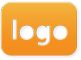 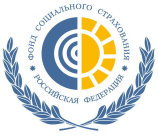 ПОРЯДОК  И УСЛОВИЯ финансового обеспечения предупредительных мер
по сокращению производственного травматизма и профзаболеваний в 2014 году
ПОРЯДОК  И УСЛОВИЯ финансового обеспечения предупредительных мер
по сокращению производственного травматизма и профзаболеваний
ФОНД  СОЦИАЛЬНОГО  СТРАХОВАНИЯ   РОССИЙСКОЙ  ФЕДЕРАЦИИ
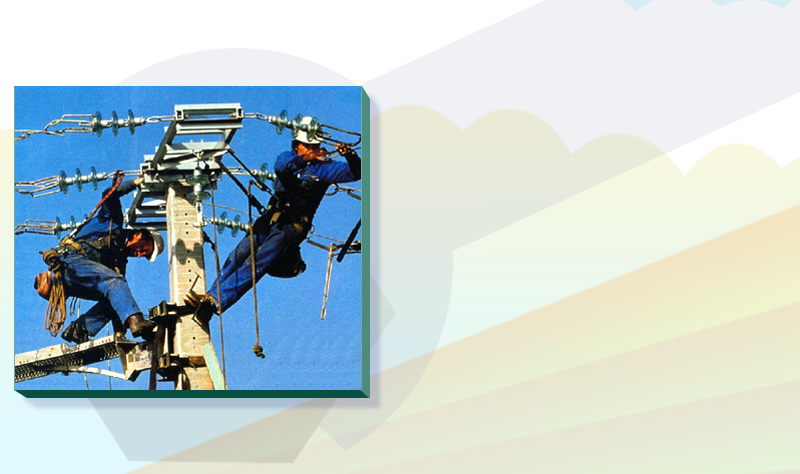 Приказ Министерства здравоохранения и социального развития Российской Федерации 
       от 10 декабря 2012 года № 580н
       «Об утверждении Правил финансового обеспечения  предупредительных мер по сокращению производственного травматизма и профессиональных заболеваний работников и санаторно-курортного лечения работников,  занятых на работах с вредными и (или) опасными производственными факторами»
      (в редакции приказа Минтруда России  от 20.02.2014 № 103н)
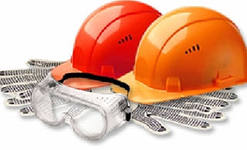 16
ФОНД  СОЦИАЛЬНОГО  СТРАХОВАНИЯ   РОССИЙСКОЙ  ФЕДЕРАЦИИ
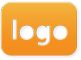 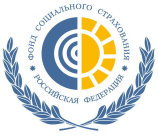 Мероприятия, финансируемые за счет страховых взносов
Мероприятия, финансируемые за счет страховых взносов
Проведение специальной оценки условий труда;
Реализация мероприятий по приведению уровней запыленности и загазованности воздуха, уровней шума и вибрации и уровней излучений на рабочих местах в соответствие с государственными нормативными требованиями охраны труда;
3.   Обучение по охране труда отдельных категорий застрахованных;
4.   Приобретение работникам средств индивидуальной защиты;
Санаторно-курортное лечение работников, занятых на работах с вредными и (или) опасными производственными факторами;
Проведение обязательных периодических медицинских осмотров (обследований) работников, занятых на работах с вредными и (или) опасными производственными факторами;
7.  Обеспечение работников лечебно-профилактическим питанием;
8.  Приобретение страхователями приборов для определения наличия и 
     уровня содержания алкоголя (алкотестеры);
Приобретение страхователями приборов контроля за  режимом труда и отдыха водителей (тахографов);
Приобретение аптечек для оказания первой помощи.
17
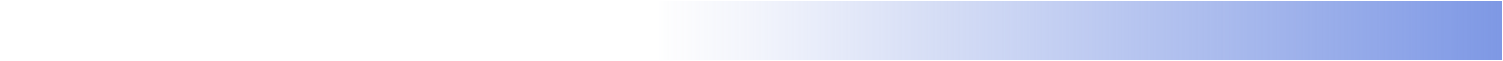 Приказ Минтруда России от 10.12.2012 № 580н «Правил финансового                      обеспечения предупредительных мер по сокращению производственного травматизма и профессиональных заболеваний работников и санаторно-курортного лечения работников, занятых на работах с вредными и (или) опасными производственными факторами»
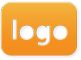 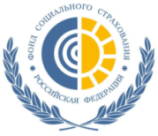 Пункт 4 Правил:
  - страхователь обращается с заявлением о финансовом обеспечении предупредительных мер в территориальный орган Фонда по месту своей регистрации, с полным комплектом документов (копии документов), обосновывающим необходимость финансового обеспечения предупредительных мер. Представленные документы должны отвечать требованиям, установленным Правилами.
Пункт 2 Правил:
 - для каждого страхователя рассчитывается объем средств, направляемых на финансовое обеспечение предупредительных мер, который не может превышать 20 процентов сумм страховых взносов на обязательное социальное страхование от несчастных случаев на производстве и профессиональных заболеваний, начисленных им за предшествующий календарный год, за вычетом расходов на выплату обеспечения по указанному виду страхования, произведенных страхователем в предшествующем календарном году. 

Объем средств определяется исходя из норм пункта 5 части 1 статьи 7 федерального закона от 02.12.2013 № 322 – ФЗ «О бюджете Фонда социального страхования Российской Федерации на 2014 год и на плановый период 2015 и 2016 годов» (п. 5 ч. 1 ст. 7 )
18
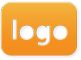 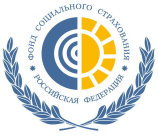 Приказ Минтруда России от 10.12.2012 № 580н «Правил финансового                      обеспечения предупредительных мер по сокращению производственного травматизма и профессиональных заболеваний работников и санаторно-курортного лечения работников, занятых на работах с вредными и (или) опасными производственными факторами».
Страхователи,  в  рамках  утвержденного перечня,  самостоятельно  определяют    мероприятия  по  предупреждению  производственного  травматизма  и   профессиональной  заболеваемости  и  по согласованию с Фондом часть сумм страховых взносов направляют на их финансирование.
19
ПРИЧИНЫ ОТКАЗА в финансовом обеспечении предупредительных мер по сокращению производственного травматизма и профессиональных заболеваний работников
- у страхователя имеется недоимка по уплате страховых взносов, пени и штрафы, не погашенные на день подачи страхователем заявления в территориальный орган Фонда по месту своей регистрации;

  - представленные страхователем документы содержат недостоверную информацию;

 - если предусмотренные бюджетом Фонда средства на финансовое обеспечение предупредительных мер на текущий год полностью распределены.


Отказ в финансовом обеспечении предупредительных мер по другим основаниям НЕ ДОПУСКАЕТСЯ
20
Меры по контролю, 
               установленные правилами финансового  обеспечение предупредительных мер по сокращению производственного травматизма и профессиональных заболеваний
Расходы, фактически произведенные страхователем, но не подтвержденные документами о целевом использовании средств, не подлежат зачету в счет уплаты страховых взносов.
Страховщик осуществляет контроль за полнотой и целевым использованием сумм страховых взносов на финансовое обеспечение предупредительных мер страхователем в соответствии с согласованным планом финансового обеспечения предупредительных мер.
21
Обеспечение
1
2
3
Предупреждение
Реабилитация
Приоритетные направления 
в страховании от несчастных случаев на производстве 
и профессиональных заболеваний
Перенос акцента в расходах Фонда социального страхования  Российской Федерации с выплат гражданам, получившим повреждение здоровья в связи с несчастными случаями на производстве и профессиональными заболеваниями, на финансирование мероприятий по предупреждению наступления этих страховых случаев
Предупреждение
1
2
3
Обеспечение
Реабилитация
22
Приоритетные направления 
в страховании от несчастных случаев на производстве 
и профессиональных заболеваний
Концепция направлена на совершенствование системы обязательного социального страхования от несчастных случаев на производстве и профессиональных заболеваний и определяет этапы реформирования действующего законодательства и введение новых направлений деятельности Фонда.

Цели Концепции:
предупреждение производственного травматизма и профессиональной заболеваемости; 
снижение случаев инвалидизации* и возвращение застрахованных, повредивших здоровье на производстве, к трудовой деятельности за счет проведения комплексной реабилитации оптимизация системы страхования.
	* Инвали́дизация —  утрата трудоспособности вследствие болезни, увечья, переход на положение инвалида
23
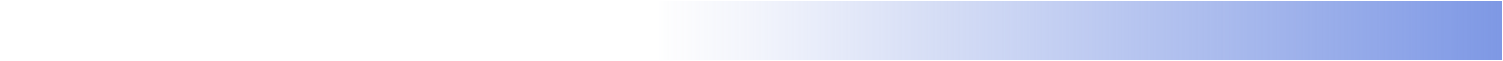 Приказ Минздравсоцразвития РФ от 01.03. 2012 г. N 181н «Об утверждении 
типового перечня ежегодно реализуемых работодателем мероприятий по улучшению условий и охраны труда и снижению уровней профессиональных рисков
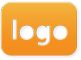 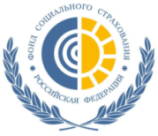 В соответствии со ст.226 Трудового кодекса РФ.
                                                                                                                                                                                  Финансирование мероприятий по улучшению условий и охраны труда работодателями (за исключением государственных унитарных предприятий и федеральных учреждений) осуществляется в размере не менее 0,2 процента суммы затрат на производство продукции (работ, услуг). Типовой перечень ежегодно реализуемых работодателем за счет указанных средств мероприятий по улучшению условий и охраны труда и снижению уровней профессиональных рисков устанавливается федеральным органом исполнительной власти, осуществляющим функции по выработке государственной политики и нормативно-правовому регулированию в сфере труда.
ВАЖНО! Конкретный перечень мероприятий по улучшению условий и охраны труда и снижению уровней профессиональных рисков определяется работодателем исходя из специфики его деятельности.
24
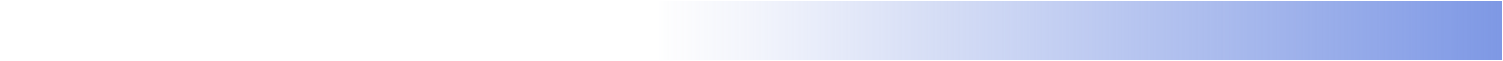 Типовой перечень ежегодно реализуемых работодателем мероприятий по улучшению условий и охраны труда и снижению уровней профессиональных рисков
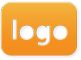 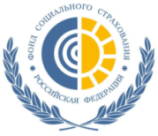 25
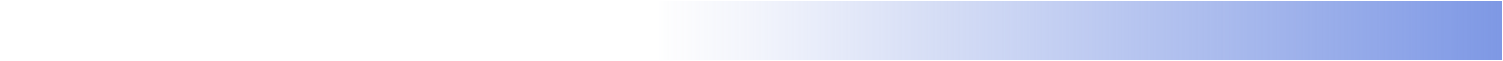 Типовой перечень ежегодно реализуемых работодателем мероприятий по улучшению условий и охраны труда и снижению уровней профессиональных рисков
26
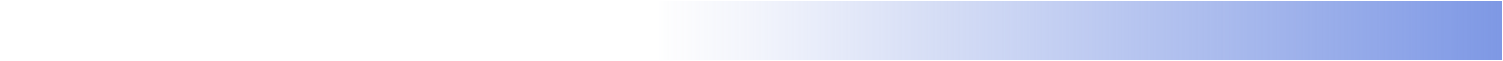 Типовой перечень ежегодно реализуемых работодателем мероприятий по улучшению условий и охраны труда и снижению уровней профессиональных рисков
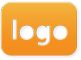 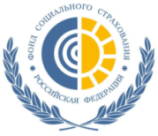 27
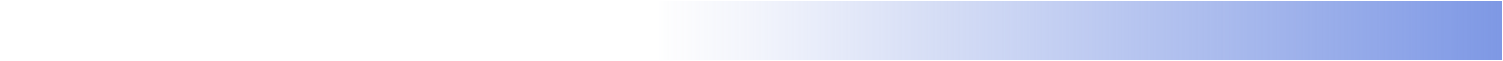 Типовой перечень ежегодно реализуемых работодателем мероприятий по улучшению условий и охраны труда и снижению уровней профессиональных рисков
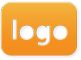 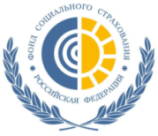 28
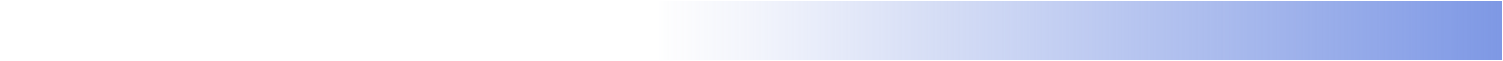 Типовой перечень ежегодно реализуемых работодателем мероприятий по улучшению условий и охраны труда и снижению уровней профессиональных рисков
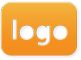 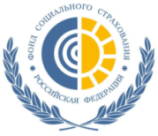 29
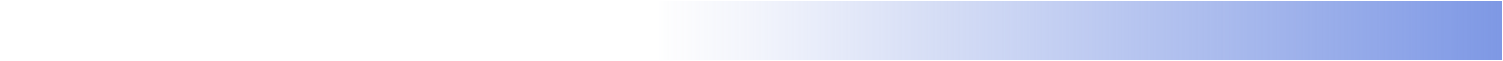 Типовой перечень ежегодно реализуемых работодателем мероприятий по улучшению условий и охраны труда и снижению уровней профессиональных рисков
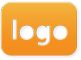 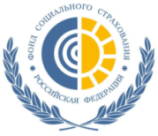 30
Спасибо
за  внимание !
>31
[Speaker Notes: Шаблон сделан в компании PowerLexis. Зайдите на наш сайт (powerlexis.ru) или почитайте блог (blog.powerlexis.ru) — там куча интересного.]